Обучающая презентация
Поэты и писатели с. Кочетовки Сеченовского района
Выполнили: 
учащиеся 6 класса
филиала МБОУ Мурзицкой СШ-
Кочетовская ОШ
Руководитель:
учитель литературы 
Саляева Ирина Васильевна
с. Кочетовка, 2015 г.
Встает заря над Сеченовским краем,
И соловьи тревожат тишину.
Я с каждым годом лучше понимаю
Тот край, где встретил первую весну.
Здесь осень урожаем провожают,
Здесь каждый год такой зеленый май,
И люди, словно зерна прорастают
В твоей земле, мой Сеченовский край.
Галина Александровна Грунцова
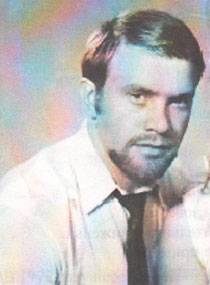 Михаил Степанович Сорокин (1950 - 1987)
Михаил Степанович родился в 1950 году в селе Кочетовка Сеченовского района Горьковской области в семье колхозника. После окончания Кочетовской средней школы с серебряной медалью в 1967 году поступил в Казанский государственный университет на факультет журналистики, который окончил в 1973 году.   Работал корреспондентом районной газеты "Борьба". Его репортажи отличались оригинальностью, новизной, пользовались широкой популярностью у читателей
По лугам шумят дожди босые,
Средь полей, где половодье нив,
Я иду и вижу всю Россию,
Небеса, глазами охватив.
Хлебороб, родившийся в Рязани,
Металлург, прославивший Урал,
Узнаю вас в песнях и сказаньях,
Будто с вами вместе их слагал.
А в краю, где мне пришлось родиться,
Сколько помню, все хлеба росли...
Здесь рукой мозолистой гордится
Человек рабочий - сын земли!
Сорокин М.С.
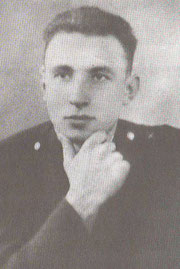 Александр Иванович Шубин
1941-2015
Александр Иванович Шубин родился 3 июля 1941 года в селе Кочетовка Сеченовского района.
  Работал в редакции районной газеты "Борьба". Экономический обозреватель "Нижегородской правды". Жил в Нижнем Новгороде. Автор нескольких документальных и публицистических книг.
      Член Союза журналистов России.
Придумки Федота
Земляки! Честной народ!
Собирайтесь в хоровод!
Кочетовские придумки
Приготовил вам Федот.
нынче прочь заботы с плеч,
Не топите, бабы, печь, -
Нынче праздник в Кочетовке,
И о нем сегодня речь.
Вот такая благодать.
Негде яблоку упасть.
Столько съехалось народу -
Кочетовке не пропасть.
Скажем, есть здесь, например,
Врач, ученый, инженер,
Агроном и офицер.
Ко всему еще тому,
Даже не по одному.
Вот бы вас всех здесь оставить - 
То-то было б по уму.
Но пока вас всех свело
Праздник тихвинской в село
Тех, кто помнит Кочетовку
Обстоятельствам назло.
Да, народ у нас хорош,
На гнедых не обойдешь
И конечно уж не купишь
За паршивый медный грош.
Но признаемся шутя,
Он наивен, как дитя,
И готов, как прежде, верить
В наши светлые путя.
Посмотрите на дворе:
Рынок напрочь озверел,
И без Саушкина вовсе
Все останемся в дыре.
Чтоб не сесть опять на мель,
Собирает он артель,
И врезается в хозяйство,
Как в сосну электродрель
Но условие одно:
Начал дело - брось вино.
Будет праздник - остограмься,
Но не падая на дно.
Оглянитесь, мужики,
Бабы, девки, старики,
Все равно нам без колхоза
В Кочетовке не с руки.
Только вот, друзья, вопрос:
Нужен нам такой колхоз,
Чтобы как при Снегиреве
К делу всей душой прирос.
Вызывает интерес:
Ну, а где же наш "Прогресс"?
Он давно в долги, как в тину
Прочно по уши залез.
Он теперь банкрот как есть.
Жаль, конечно, те года,
Что поперли не туда.
Распрощалися с "Прогрессом"
как ни больно, господа.
Что ж придется пережить
Научиться, стало быть,
Жить в артели по другому
И былое не забыть.
Вспомнить же в конце концов
Гордость дедов и отцов!
То, что мы пошли когда-то
От прославленных донцов..
А пока, честной народ,
Собирайтесь в хоровод.
Нынче праздник в Кочетовке!
Вот такой вот разворот.
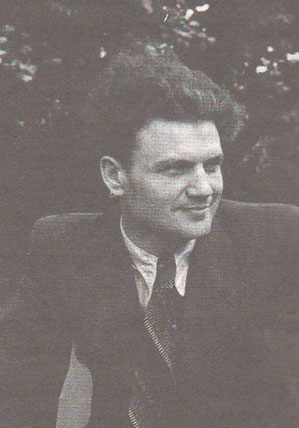 Николай Петрович Хохлов
(1918 - 1985)
Родился Николай Хохлов 30 декабря 1918 года в селе Кочетовка в крестьянской семье, ставший впоследствии известным в Советском Союзе писателем, журналистом, действительным членом Географического общества СССР, лауреатом премии им. В. Воровского.
Много написано Н.П. Хохловым книг: "Корея наших дней" (1956), "Вершина Кореи" (1958), "Бурлящее Конго" , "Трагедия Конго" (1961), "Встречи с Африкой" (1964), "За воротами слез" (1967), "Патрис Лумумба" (1971), "Присяга просторам" (1973), "Пакистанские заметки" (1980), "Почетные люди просвещения" (1981) и т.д.
Николай Петрович Хохлов написал немало очерков и рассказов о родных краях, о своей малой родине: "Дорогой родничок" - о селе Сеченово и его людях, "Росы счастья" - о селе Кочетовка, "Хлеб наш насущный" - о селе Васильевка. ("Росы счастья" - "Известия" 3.08.1980, "Дорогой родничок" - "Известия" 11.01. 1966).
Кто из известных поэтов и писателей с. Кочетовки изображён на фотографии? Выбери правильный ответ.
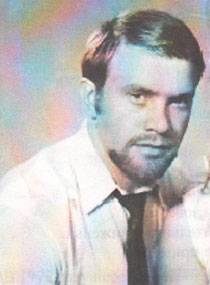 Хохлов Н.П.
Шубин А.И.
Сорокин М.С.
Неверный ответ!
Подумай ещё!
Продолжить викторину
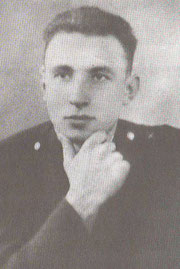 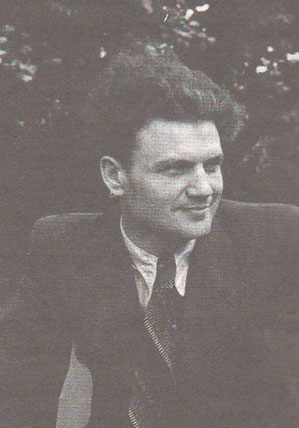 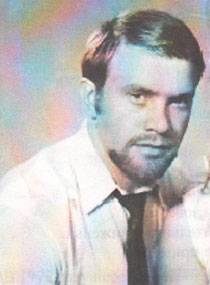 Кто написал рассказ о селе Кочетовка «Росы счастья»? Выбери правильный ответ.
Неверный ответ!
Подумай ещё!
Продолжить викторину
Кто из них родился в год начала Великой Отечественной войны? Выбери правильный ответ.
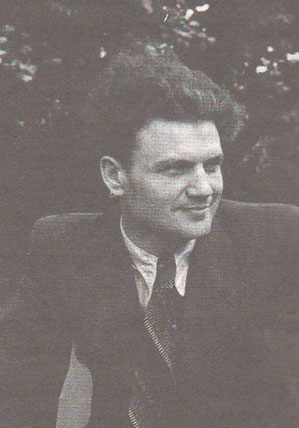 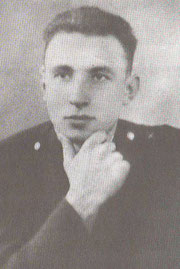 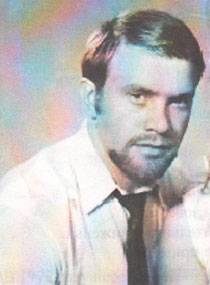 Неверный ответ!
Подумай ещё!
Продолжить викторину
МОЛОДЕЦ!
Верный ответ!
Продолжить викторину
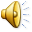 МОЛОДЕЦ!
Верный ответ!
Продолжить викторину
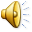 МОЛОДЕЦ!
Ты отлично справился с заданиями!
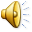 В презентации использованы материалы с сайта «Литературная карта Сеченовского района» http://sech-lit-karta.jimdo.com
Шаблон презентации взят с сайта «Современный учительский портал» http://easyen.ru/
/